SOČ 2018: obor č. 9
Elektrobusy v Praze
Bárta Tomáš, Chlup Martin
VOŠ a SPŠD Masná 18, Praha 1
Shrnutí - obsah
Druhy elektrobusů
Elektrobusové provozy
Historie elektrobusů v Praze
Ekologie provozu
Náklady
Studie elektrobusy v Praze
2
Druhy elektrobusů
3
Druhy elektrobusů
trolej – 100%
Konvenční
trolejbus
trolej – 70-90%
baterie – 10-30%
Parciální
trolejbus
trolej – 10-30%
baterie – 70-90%
Dynamický elektrobus
baterie – 100%
Statický elektrobus
4
Největší provozy
Ve světě
Shenzen - Čína
V Evropě
Londýn – Velká Británie
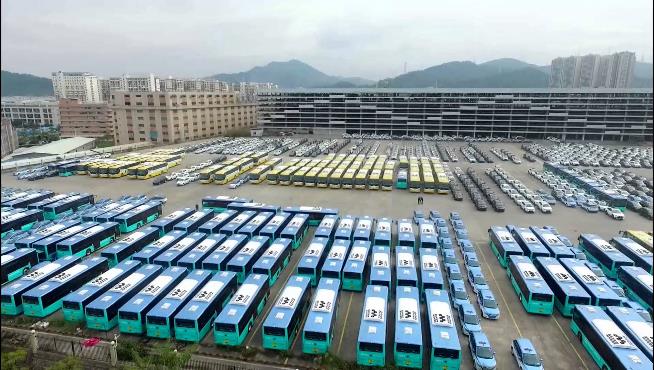 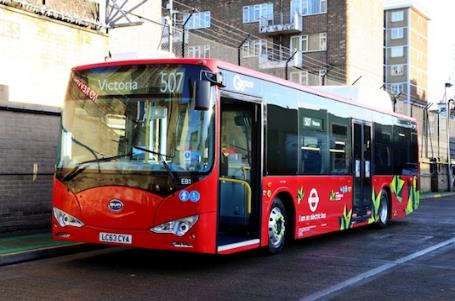 5
Elektrobusové provozy v ČR
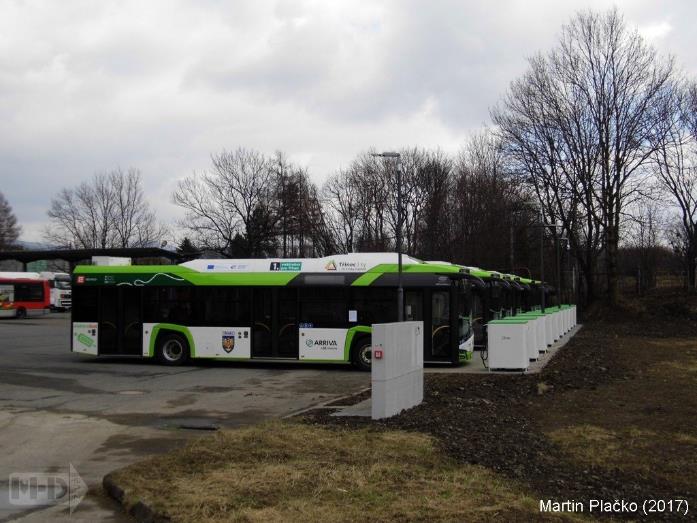 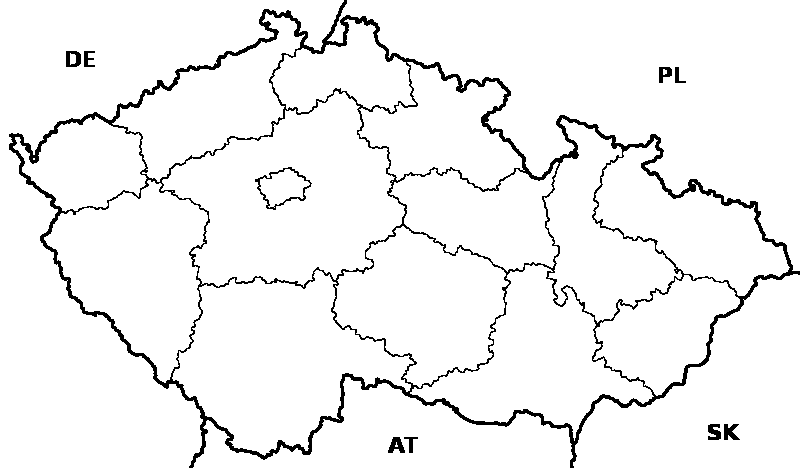 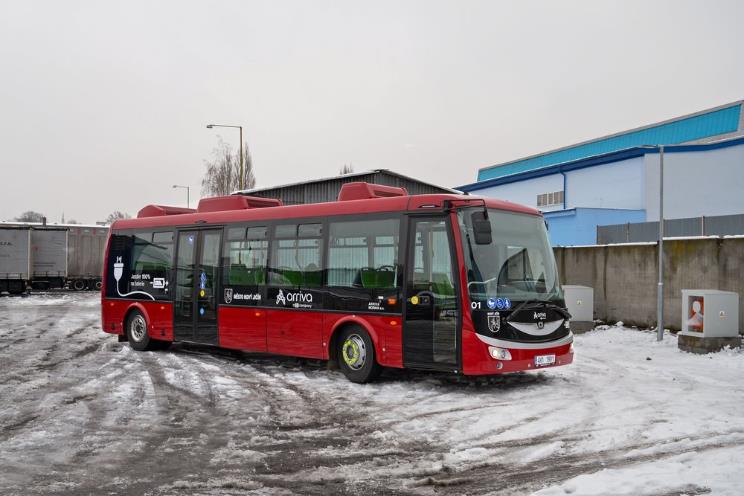 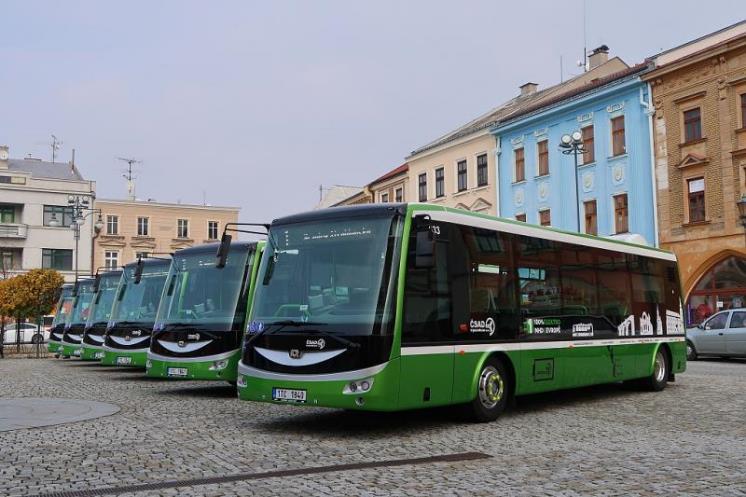 Hradec Králové
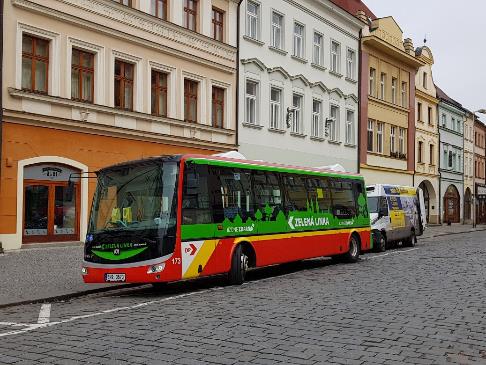 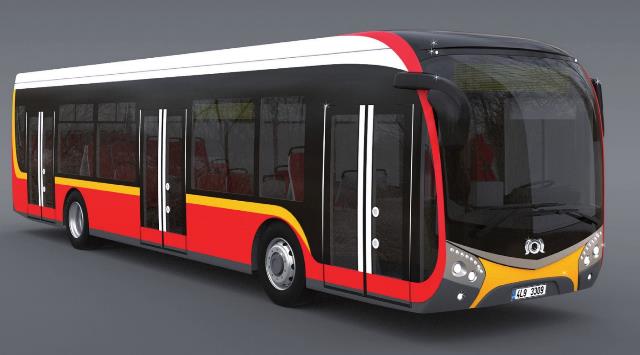 Třinec
Nový Jičín
Hranice
6
Historie elektrobusů v Praze
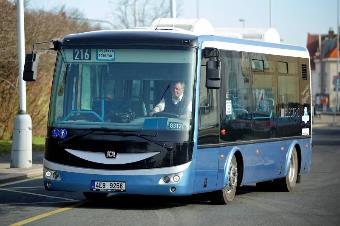 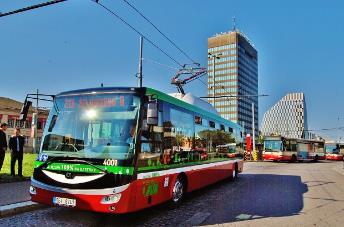 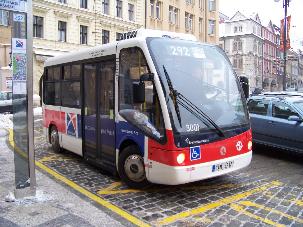 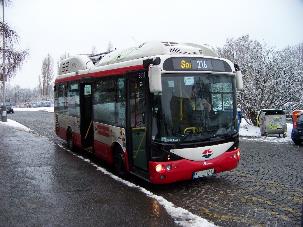 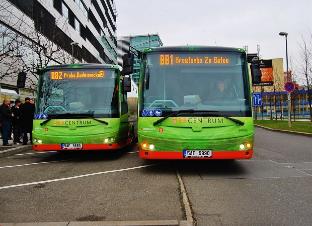 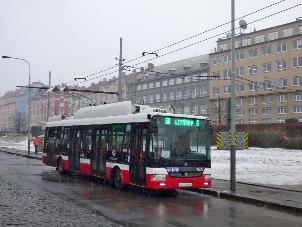 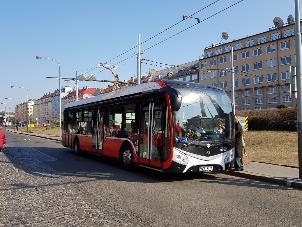 7
SOR EBN 11
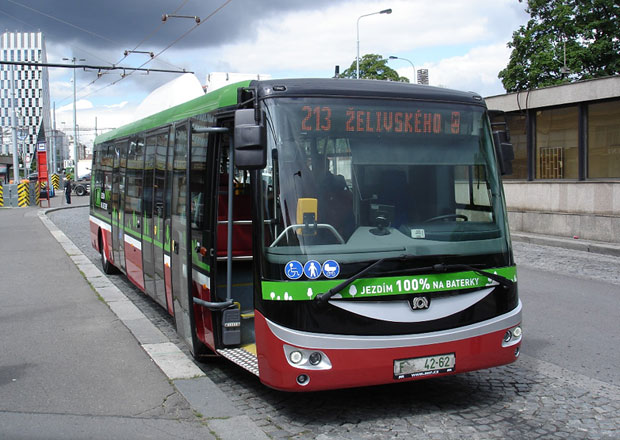 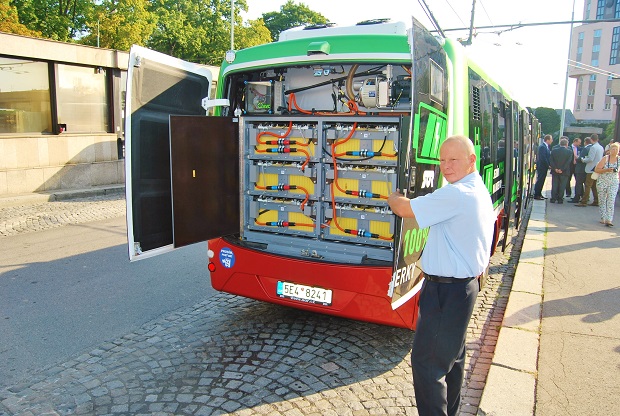 Vytvořen na základě 3 testovacích vozidel přímo pro Prahu
Dobíjen pomocí dvoupólové troleje nebo v garáži
Elektrické topení
144 000 km
95 % spolehlivost
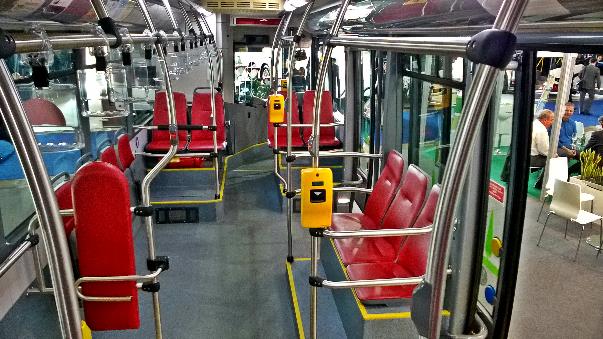 8
Budoucnost??
Linka 140
Provoz kloubových dynamických elektrobusů
Nejpozději rok 2021
Linka 207
Provoz statických standardních elektrobusů
2019
Linka AE
Provoz statických standardních elektrobusů
9
Ekologie provozu
10
Náklady
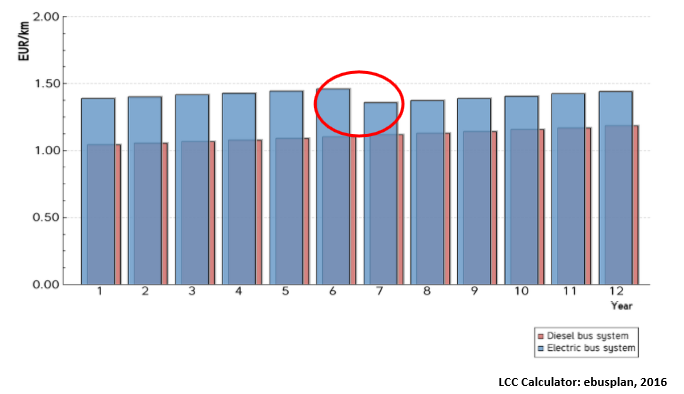 11
Studie elektrobusy v Praze
Provoz klasických trolejbusů v Praze
Provozování parciálního trolejbusu
Provozování dynamického elektrobusu
Provozování statického elektrobusu
12
Provozování statického elektrobusu
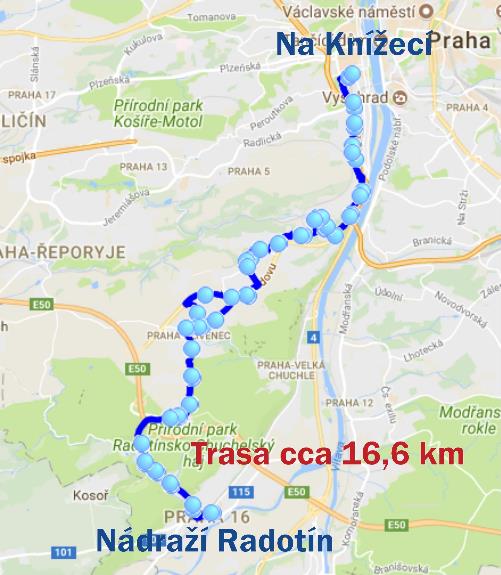 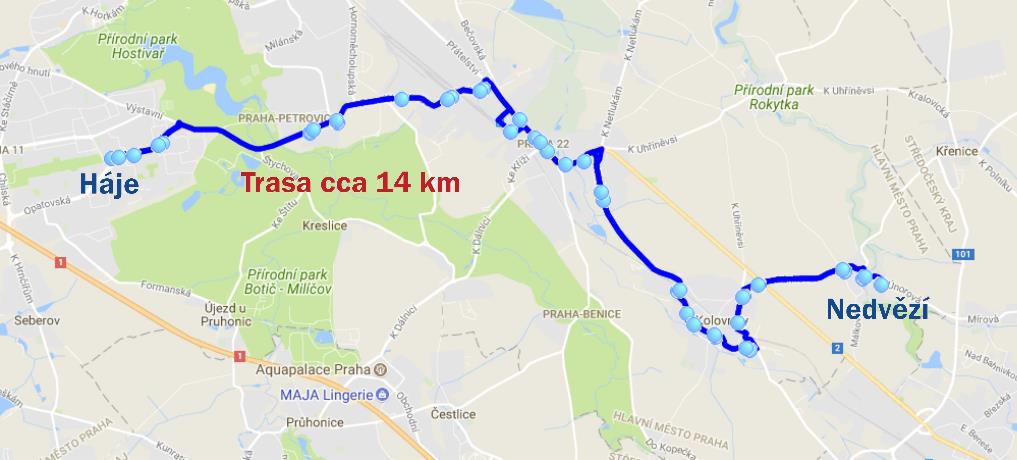 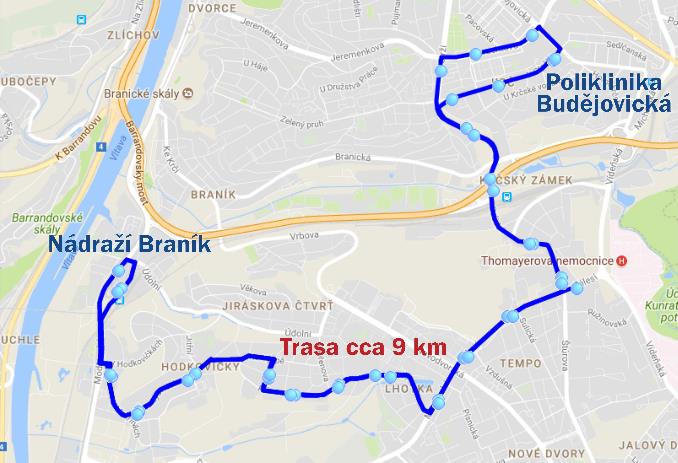 13
Linka 140
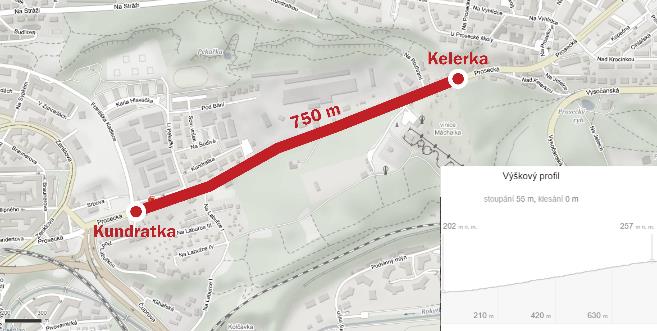 14
Vysočanská estakáda
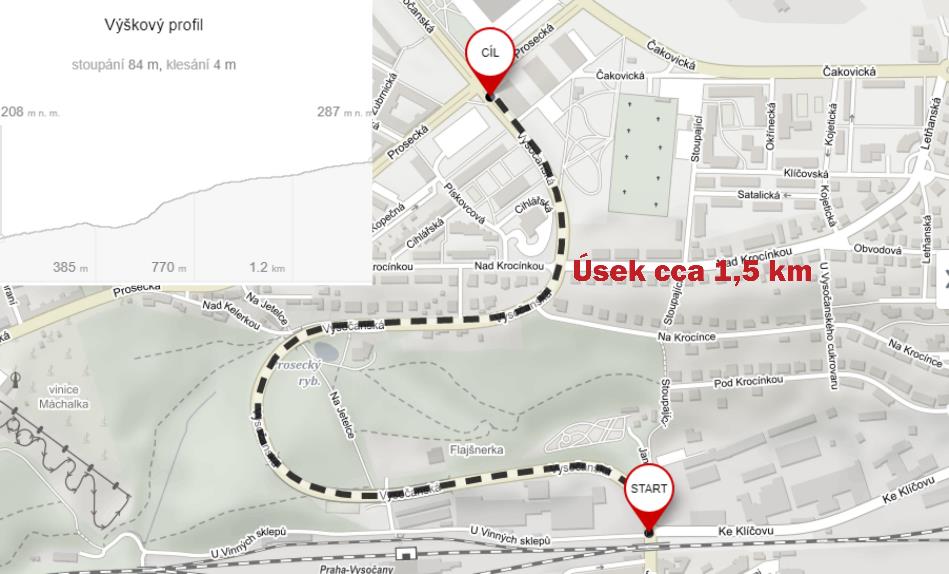 15
Slavia - Chodovská
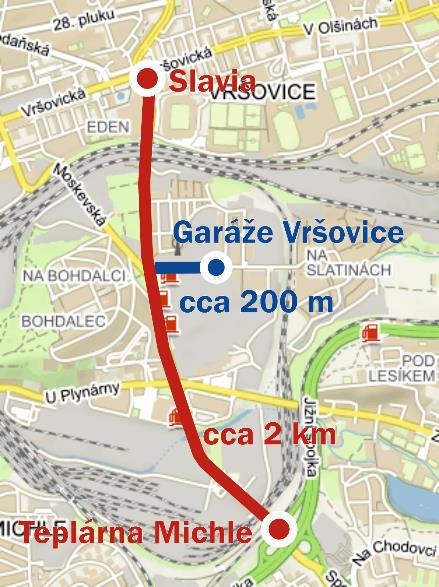 16
Dejvice – Suchdol
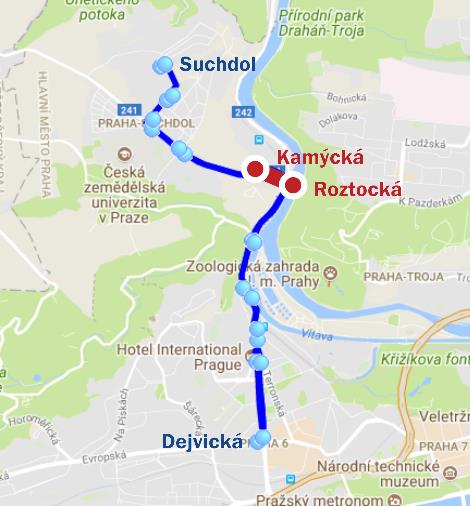 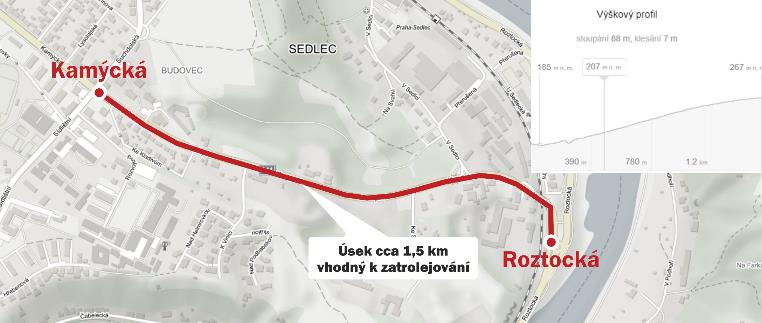 17
Bohnice a Čimice
18
Jižní Město
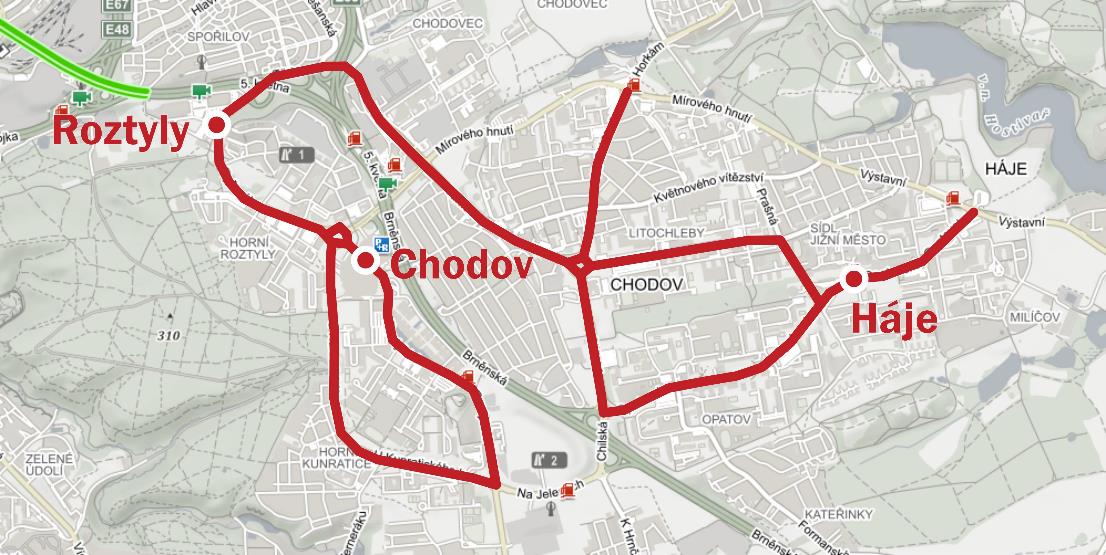 19
Spořilov
20
Linka 131
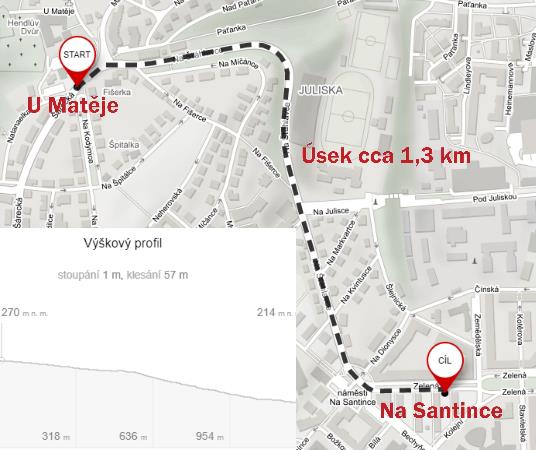 21
Linka 137
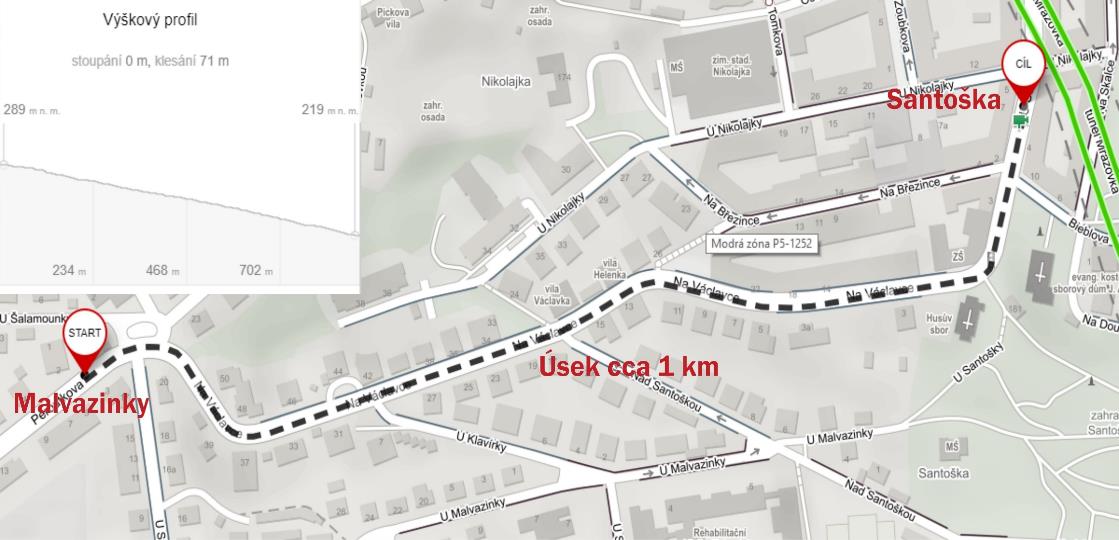 22
Linka 176
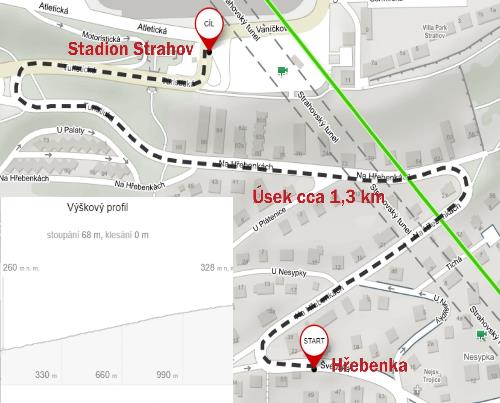 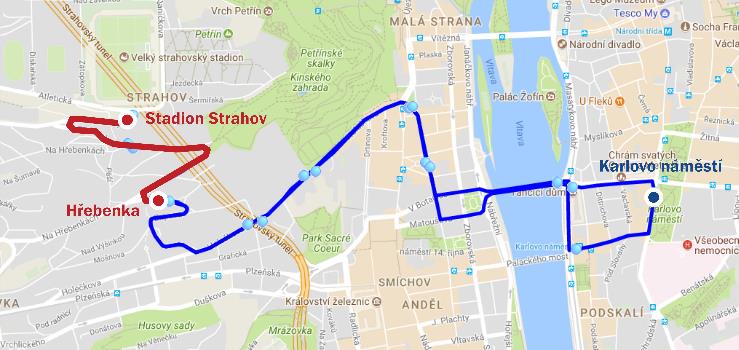 23
Linka 134
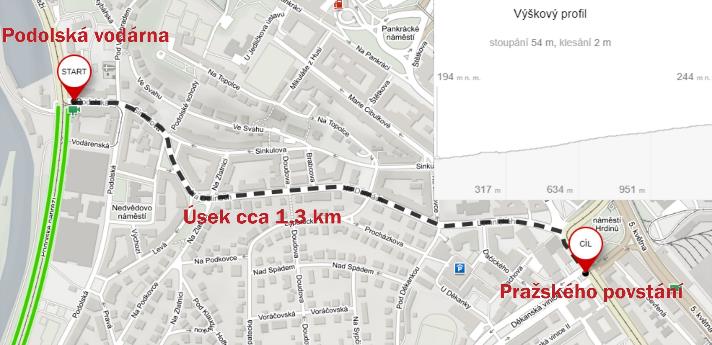 24
Závěr
Ekologie
Náklady
Studie elektrobusy  v Praze
25
Děkuji za pozornost
26
Zdroje
[1] Electric bus. In: Wikipedia: the free encyclopedia [online]. San Francisco (CA): Wikimedia Foundation, 2001- [cit. 2018-03-25]. Dostupné z: https://en.wikipedia.org/wiki/Electric_bus
[2] Československý Dopravák. 2017, 2017(5).
[3] Československý Dopravák. 2017, 2017(5).
[4] ZeEUS eBus Report [online]. 2017, 2017(2) [cit. 2018-03-25]. Dostupné z: http://zeeus.eu/uploads/publications/documents/zeeus-ebus-report-internet.pdf
[5] ZeEUS eBus Report [online]. 2017, 2017(2) [cit. 2018-03-25]. Dostupné z: http://zeeus.eu/uploads/publications/documents/zeeus-ebus-report-internet.pdf
[6] Aktuální informace o rozvoji elektromobility v DPP [online]. [cit. 2018-03-25]. Dostupné z: http://www.top-expo.cz/domain/top-expo/files/smart-city/smart-city-2017/praha-integrovana-doprava/prezentace-id-2017/10_surovsky_jan.pdf
[7] Oportunitní elektrobusy s nabíjením přes vrchní kontakt. Trolejbusy v Praze [online]. [cit. 2018-03-25]. Dostupné z: http://www.trolejbusyvpraze.net/elektrobusy_oport_vrch.htm
[8] Oportunitní elektrobusy s indukčním nabíjením. Trolejbusy v Praze [online]. [cit. 2018-03-25]. Dostupné z: http://www.trolejbusyvpraze.net/elektrobusy_oport_indukce.htm
[9] Město Shenzhen v Číně dokončilo přechod na plně elektrickou flotilu. BUSportal [online]. [cit. 2018-03-25] Dostupné z: http://www.busportal.cz/modules.php?name=article&sid=14228
[10] ZeEUS eBus Report [online]. 2017, 2017(2) [cit. 2018-03-25]. Dostupné z: http://zeeus.eu/uploads/publications/documents/zeeus-ebus-report-internet.pdf
[11] 6 NOVÝCH ELEKTROBUSŮ PRO MHD HRANICE BYLO PŘEDSTAVENO NA DNI ELEKTROMOBILITY Více zde: https://csadfm.webnode.cz/news/a6-novych-elektrobusu-pro-mhd-hranice-bylo-predstaveno-na-dni-elektromobility/. ČSAD Frýdek-Místek [online]. [cit. 2018-03-25]. Dostupné z: https://csadfm.webnode.cz/news/a6-novych-elektrobusu-pro-mhd-hranice-bylo-predstaveno-na-dni-elektromobility/
27
Zdroje
[12] Hradec Králové koupí dvacet elektrobusů, bude jich mít nejvíc v Česku Zdroj: https://hradec.idnes.cz/elektrobus-hradec-kralove-nakup-vozu-dwt-/hradec-zpravy.aspx?c=A170913_124407_hradec-zpravy_the. IDnes.cz [online]. [cit. 2018-03-25]. Dostupné z: https://hradec.idnes.cz/elektrobus-hradec-kralove-nakup-vozu-dwt-/hradec-zpravy.aspx?c=A170913_124407_hradec-zpravy_the
[13] NOVÝ JIČÍN PŘEVZAL DO PROVOZU ELEKTROBUSY. Československý Dopravák [online]. [cit. 2018-03-25]. Dostupné z: http://www.cs-dopravak.cz/zpravy/2017/12/5/nov-jin-pevzal-do-provozu-elektrobusy
[14] Třinec má 10 elektrobusů, je lídrem městské elektromobility v ČR. Moravskoslezský deník [online]. [cit. 2018-03-25]. Dostupné z: https://moravskoslezsky.denik.cz/z-regionu/trinec-ma-10-elektrobusu-je-lidrem-mestske-elektromobility-v-cr-20170309.html
[15] Elektrická trakce ve veřejné dopravě [online]. [cit. 2018-03-25]. Dostupné z: http://www.top-expo.cz/domain/top-expo/files/smart-city/smart-city-2016/integrovana-doprava-pha/prezentace/07-surovsky-jan-dpp.pdf
[16] Elektrická trakce ve veřejné dopravě [online]. [cit. 2018-03-25]. Dostupné z: http://www.top-expo.cz/domain/top-expo/files/smart-city/smart-city-2016/integrovana-doprava-pha/prezentace/07-surovsky-jan-dpp.pdf
[17] Elektrická trakce ve veřejné dopravě [online]. [cit. 2018-03-25]. Dostupné z: http://www.top-expo.cz/domain/top-expo/files/smart-city/smart-city-2016/integrovana-doprava-pha/prezentace/07-surovsky-jan-dpp.pdf
[18] Elektrická trakce ve veřejné dopravě [online]. [cit. 2018-03-25]. Dostupné z: http://www.top-expo.cz/domain/top-expo/files/smart-city/smart-city-2016/integrovana-doprava-pha/prezentace/07-surovsky-jan-dpp.pdf
[19] Úspěchy Elektrobusů SOR EBN 9,5 v Praze. BusPress [online]. [cit. 2018-03-25]. Dostupné z: http://www.buspress.eu/uspechy-elektrobusu-sor-ebn-95-v-praze/
[20] Československý Dopravák. 2017, 2017(5).
[21] Československý Dopravák. 2018, 2018(1).
[22] Elektrobusy - linka 207. Polaď Prahu [online]. [cit. 2018-03-25]. Dostupné z: http://zasobnik.poladprahu.cz/index.php?option=com_zasobnik&view=record&id=28
28
Zdroje
[23] Elektrobusy na lince Airport Express. Polaď Prahu [online]. [cit. 2018-03-25]. Dostupné z: http://zasobnik.poladprahu.cz/index.php?option=com_zasobnik&view=record&id=486
[24] Výroba elektrické energie. Vítejte na Zemi... [online]. [cit. 2018-03-25]. Dostupné z: http://www.vitejtenazemi.cz/cenia/index.php?p=vyroba_elektricke_energie&site=energie
[25] Trolejbusy a Praha. Trolejbusy v Praze [online]. [cit. 2018-03-25]. Dostupné z: http://www.trolejbusyvpraze.net/trolejbusy_praha.htm
[26] Elektrická trakce ve veřejné dopravě [online]. [cit. 2018-03-25]. Dostupné z: http://www.top-expo.cz/domain/top-expo/files/smart-city/smart-city-2016/integrovana-doprava-pha/prezentace/07-surovsky-jan-dpp.pdf
[27] Zkušenosti s provozem parciálního trolejbusu [online]. [cit. 2018-03-25]. Dostupné z: http://www.smartcityvpraxi.cz/prezentace/KonferenceEbusyV/Ivana_Hurtova.pdf
[28] Elektrobusy SOR 330 000 kilometrů v ostrém provozu!. Trolejbusy v Praze [BusPress]. [cit. 2018-03-25]. Dostupné z: http://www.buspress.eu/elektrobusy-sor-330-000-kilometru-v-ostrem-provozu/
[29] Battery Electric Buses Project [online]. [cit. 2018-03-25]. Dostupné z: http://electromovilidad.org/wp-content/uploads/2017/05/Battery-Electric-Buses-Project-.pdf
[30] Trolejbusová doprava v Praze. In: Wikipedia: the free encyclopedia [online]. San Francisco (CA): Wikimedia Foundation, 2001- [cit. 2018-03-25]. Dostupné z: https://cs.wikipedia.org/wiki/Trolejbusová_doprava_v_Praze
[31] Trolejbusová doprava v Praze. In: Wikipedia: the free encyclopedia [online]. San Francisco (CA): Wikimedia Foundation, 2001- [cit. 2018-03-25]. Dostupné z: https://cs.wikipedia.org/wiki/Trolejbusová_doprava_v_Praze
[32] Jižní Město. In: Wikipedia: the free encyclopedia [online]. San Francisco (CA): Wikimedia Foundation, 2001- [cit. 2018-03-25]. Dostupné z: https://cs.wikipedia.org/wiki/Jižní_Město
29
Zdroje obrázků
[1] CLEANTECHNICA. cleantechnica [online]. [cit. 25.3.2018]. Dostupný na WWW: https://cleantechnica.com/files/2017/11/100-electric-bus-fleet-for-shenz.jpg
[2] HYBRID. hybrid [online]. [cit. 25.3.2018]. Dostupný na WWW: http://www.hybrid.cz/i/auto/byd-ebus-londyn-elektrobus-elektricky-autobus.jpg
[3] BUSPORTAL. busportal [online]. [cit. 25.3.2018]. Dostupný na WWW: http://www.busportal.cz/images/stories/2017/14080_de__flotila.JPG
[4] SOR. dpmhk [online]. [cit. 25.3.2018]. Dostupný na WWW: http://www.dpmhk.cz/common/cms_files/clanky/2018/clanek_elektro_doprava_07.jpg
[5]	Foto Tomáš Bárta
[6] HINČICA. Československý Dopravák [online]. [cit. 25.3.2018]. Dostupný na WWW: https://static1.squarespace.com/static/55ffc53de4b07f44d4c86be8/t/5a26c5e48165f50b24eebf84/1512490529741/?format=1000w
[7] PLAČKO. mhdzive [online]. [cit. 25.3.2018]. Dostupný na WWW: http://mhdzive.cz/images/phocagallery/nezarazeno/Fotojizda_Trinec/thumbs/phoca_thumb_l_11.3.2017%20-%20Elektrobusy%20Škoda%20Perun%20HE%20v%20garážích%20společnosti%20ARRIVA%20MORAVA%20a.s.%20v%20Třinci.JPG
[8] WIKIPEDIA. Wikipedia [online]. [cit. 25.3.2018]. Dostupný na WWW: https://upload.wikimedia.org/wikipedia/commons/6/67/Malostranské_náměstí%2C_elektrobus_v_zastávce%2C_zpředu.jpg
[9] WIKIPEDIA. Wikipedia [online]. [cit. 25.3.2018]. Dostupný na WWW: https://upload.wikimedia.org/wikipedia/commons/8/89/Poliklinika_Petřiny%2C_Siemens-Rampini.jpg
[10] PRAHA. praha [online]. [cit. 25.3.2018]. Dostupný na WWW: http://www.praha.eu/public/cb/5d/81/1773824_430925_Elektrobus_vuz_2.jpg
[11] BUSPRESS. buspress [online]. [cit. 25.3.2018]. Dostupný na WWW: http://www.buspress.eu/wp-content/uploads/2016/02/SOR-EBN-11-Praha-2.jpg
30
Zdroje obrázků
[12] BUSPRESS. buspress [online]. [cit. 25.3.2018]. Dostupný na WWW: http://www.buspress.eu/wp-content/uploads/2017/02/SOR-EBN-95-BB-Centrum-5.jpg
[13] Foto Marek Pospíšil
[14] Foto Tomáš Bárta
[15] ELECTROMOVILIDAD. electromovilidad [online]. [cit. 25.3.2018]. Dostupný na WWW: http://electromovilidad.org/wp-content/uploads/2017/05/Battery-Electric-Buses-Project-.pdf
[16] GOOGLE. google [online]. [cit. 25.3.2018]. Dostupný na WWW: https://www.google.cz/maps
[17] GOOGLE. google [online]. [cit. 25.3.2018]. Dostupný na WWW: https://www.google.cz/maps
[18] GOOGLE. google [online]. [cit. 25.3.2018]. Dostupný na WWW: https://www.google.cz/maps
[19] SEZNAM. mapy.cz [online]. [cit. 25.3.2018]. Dostupný na WWW: https://mapy.cz/zakladni
[20] SEZNAM. mapy.cz [online]. [cit. 25.3.2018]. Dostupný na WWW: https://mapy.cz/zakladni
[21] SEZNAM. mapy.cz [online]. [cit. 25.3.2018]. Dostupný na WWW: https://mapy.cz/zakladni
[22] SEZNAM. mapy.cz [online]. [cit. 25.3.2018]. Dostupný na WWW: https://mapy.cz/zakladni
31
Zdroje obrázků
[23] GOOGLE. google [online]. [cit. 25.3.2018]. Dostupný na WWW: https://www.google.cz/maps
[24] SEZNAM. mapy.cz [online]. [cit. 25.3.2018]. Dostupný na WWW: https://mapy.cz/zakladni
[25] SEZNAM. mapy.cz [online]. [cit. 25.3.2018]. Dostupný na WWW: https://mapy.cz/zakladni
[26] SEZNAM. mapy.cz [online]. [cit. 25.3.2018]. Dostupný na WWW: https://mapy.cz/zakladni
[27] SEZNAM. mapy.cz [online]. [cit. 25.3.2018]. Dostupný na WWW: https://mapy.cz/zakladni
[28] GOOGLE. google [online]. [cit. 25.3.2018]. Dostupný na WWW: https://www.google.cz/maps
[29] SEZNAM. mapy.cz [online]. [cit. 25.3.2018]. Dostupný na WWW: https://mapy.cz/zakladni
[30] GOOGLE. google [online]. [cit. 25.3.2018]. Dostupný na WWW: https://www.google.cz/maps
[31] SEZNAM. mapy.cz [online]. [cit. 25.3.2018]. Dostupný na WWW: https://mapy.cz/zakladni
[32] GOOGLE. google [online]. [cit. 25.3.2018]. Dostupný na WWW: https://www.google.cz/maps
[33] SEZNAM. mapy.cz [online]. [cit. 25.3.2018]. Dostupný na WWW: https://mapy.cz/zakladni
[34] GOOGLE. google [online]. [cit. 25.3.2018]. Dostupný na WWW: https://www.google.cz/maps
[35] SEZNAM. mapy.cz [online]. [cit. 25.3.2018]. Dostupný na WWW: https://mapy.cz/zakladni
32